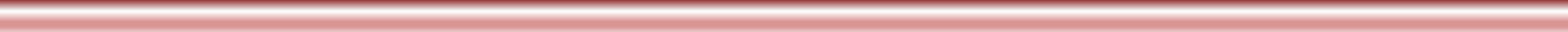 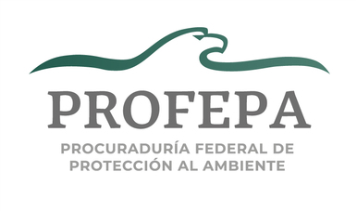 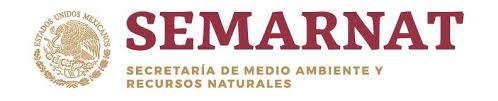 Dirección General de Asistencia Técnica Industrial
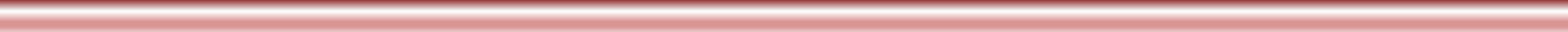 Dirección General de Asistencia Técnica Industrial
K11
3460
Dirección de Evaluación y Seguimiento de Programas
Dirección de Apoyo Técnico en Contaminación Ambiental
Dirección de Aseguramiento y Control de Calidad
N31
3539
3554
N31
N31
3538
Coordinación de Seguimiento a Programas
Coordinación de Evaluación de Programas
Coordinación de Control de Residuos Peligrosos
Coordinación de Suelos Contaminados y Riesgo Ambiental
Coordinación de Contaminación Atmosférica e Impacto Ambiental
O31
5843
5844
5838
O31
5850
O31
O31
5845
O31
Departamento de Seguimiento a Programas
Departamento de Muestreo de Fuentes Fijas
Departamento de Muestreo de Residuos Peligrosos
Departamento de Control de Calidad de Laboratorios
Departamento de Asesoría Técnica en Suelos Contaminados
Departamento de Inspecciones en el Edo. De Tabasco
Departamento de Aseguramiento de Calidad de Laboratorio ZMVM
O11
O11
5728
O11
5700
5727
3588
3566
5729
O11
3686
O11
O11
O11
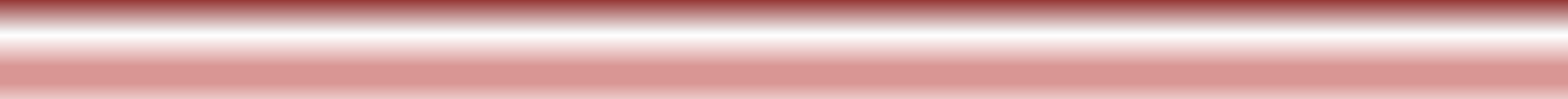